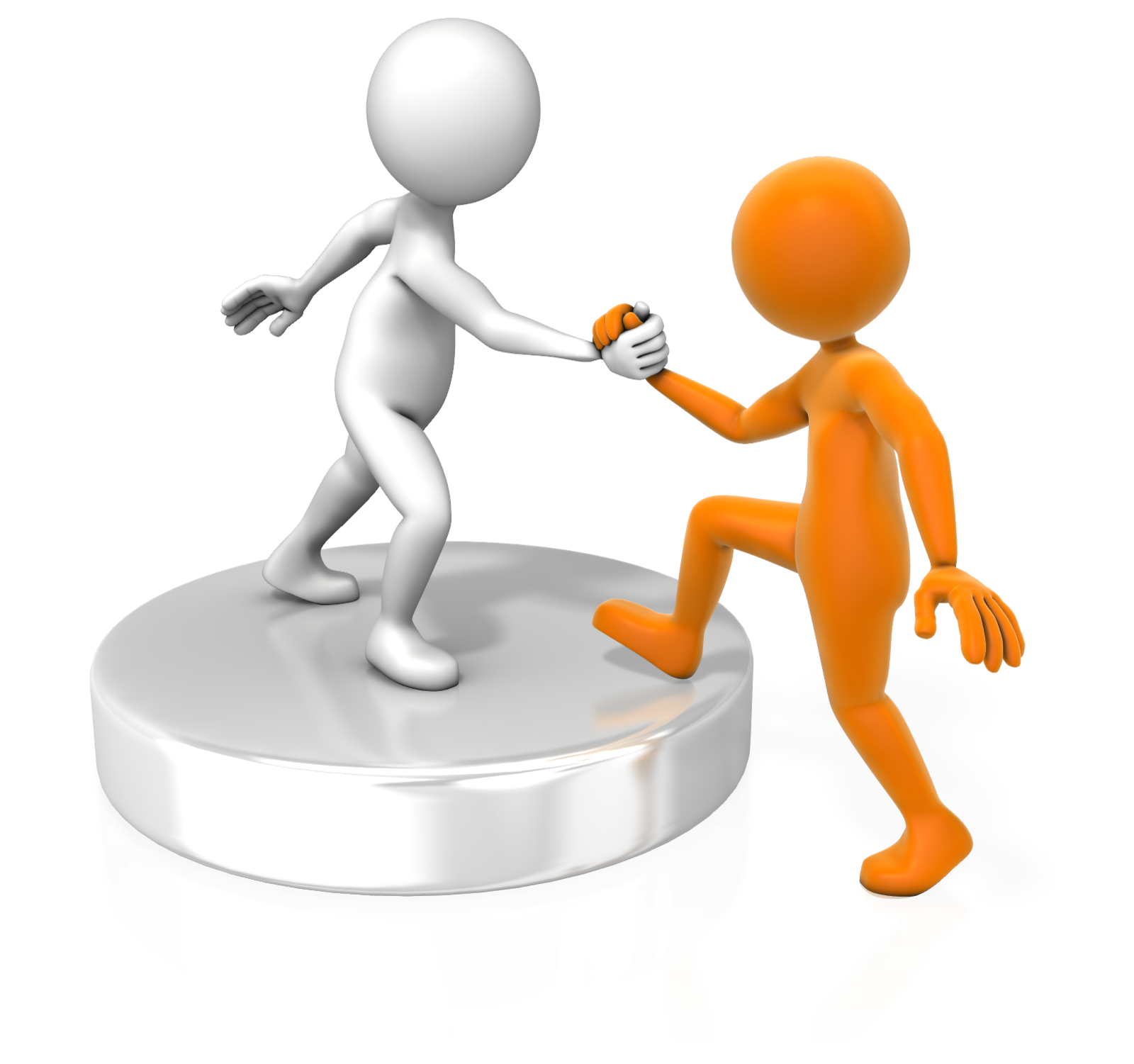 REGISTERING AS A CHRISTIAN MENTOR
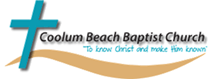 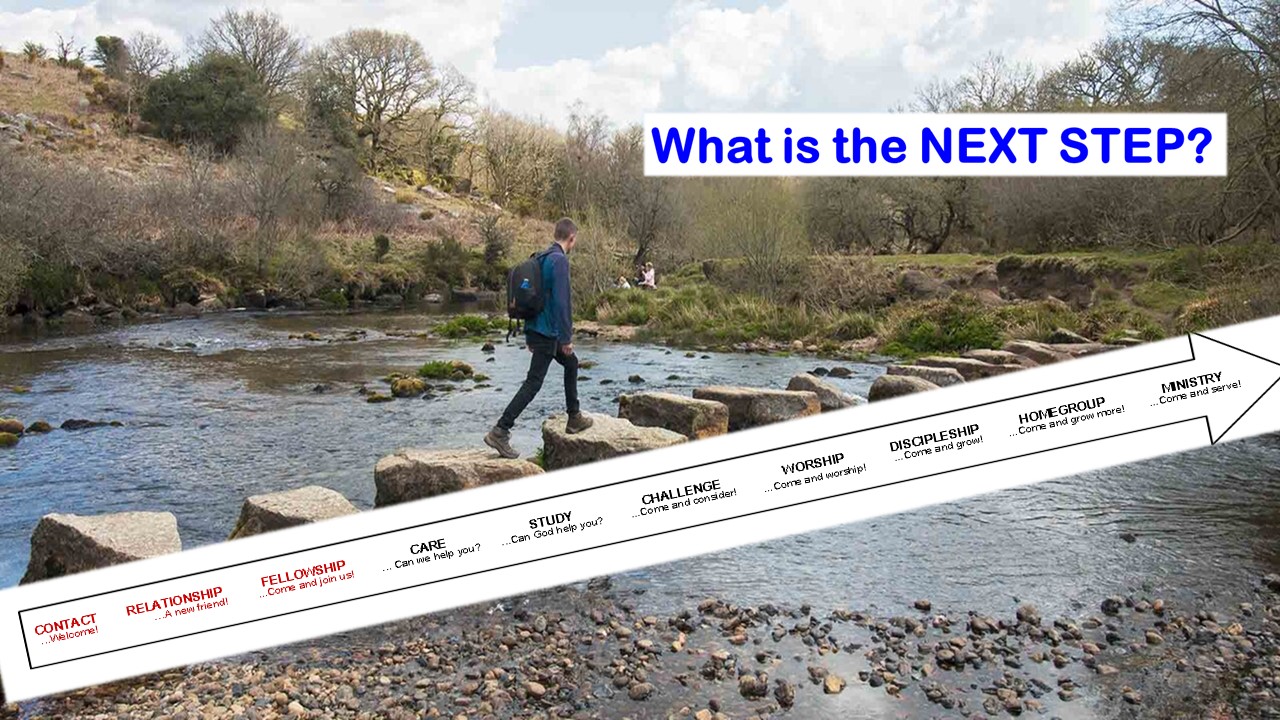 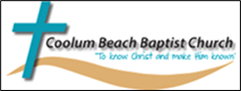 A HANDY TOOL
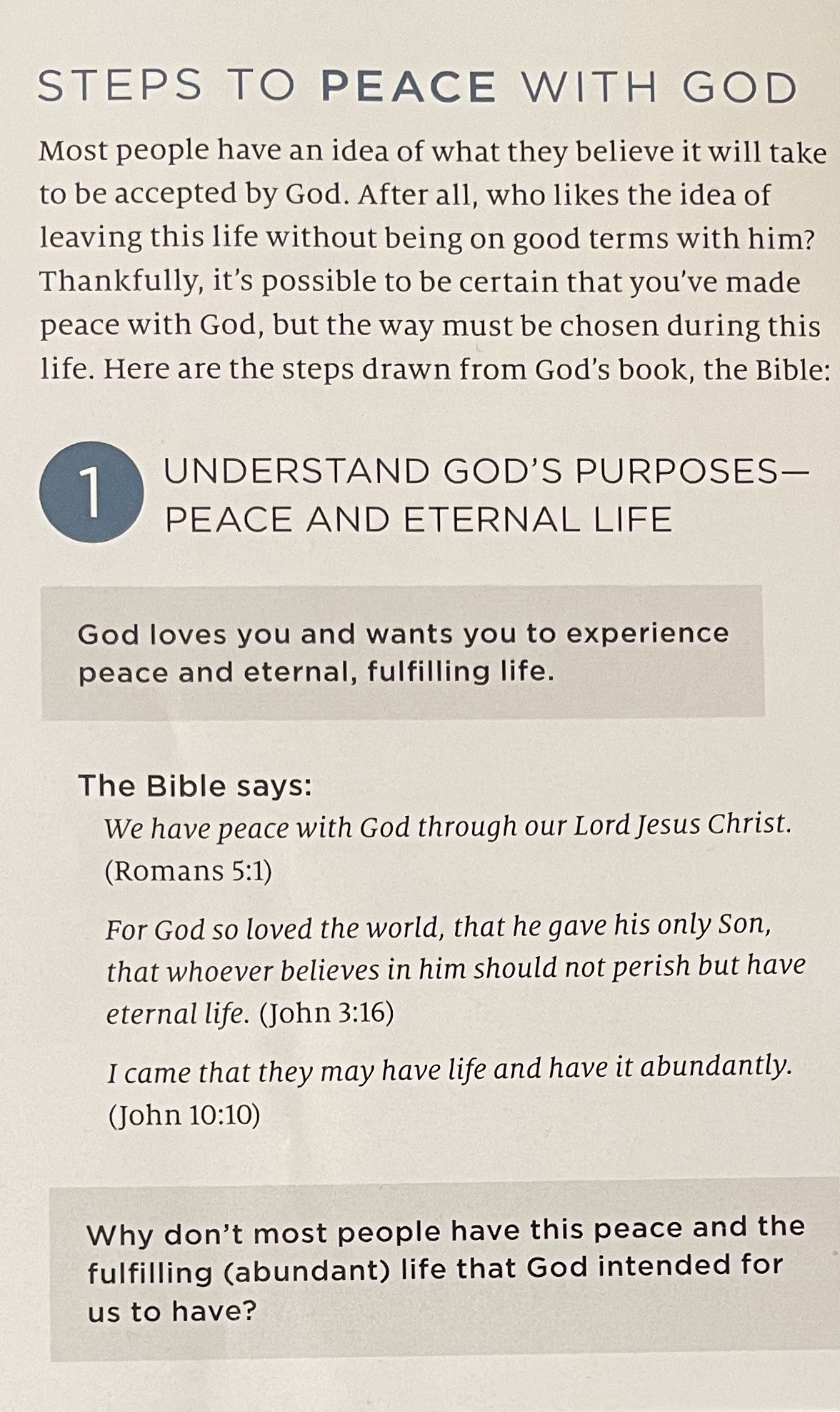 PLAN
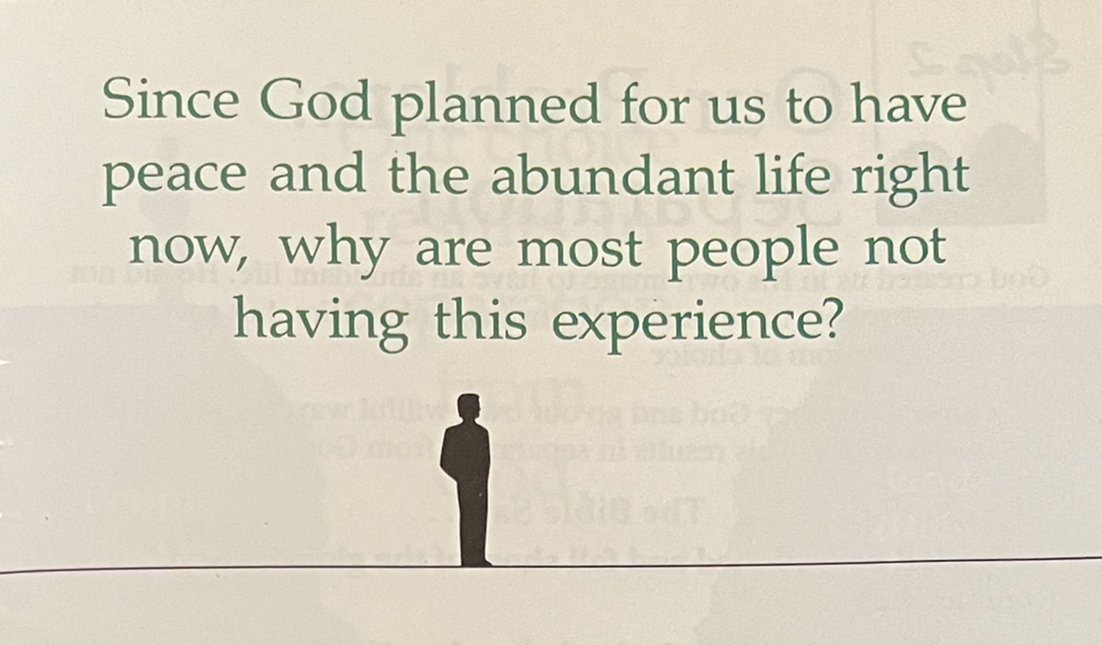 PROBLEM
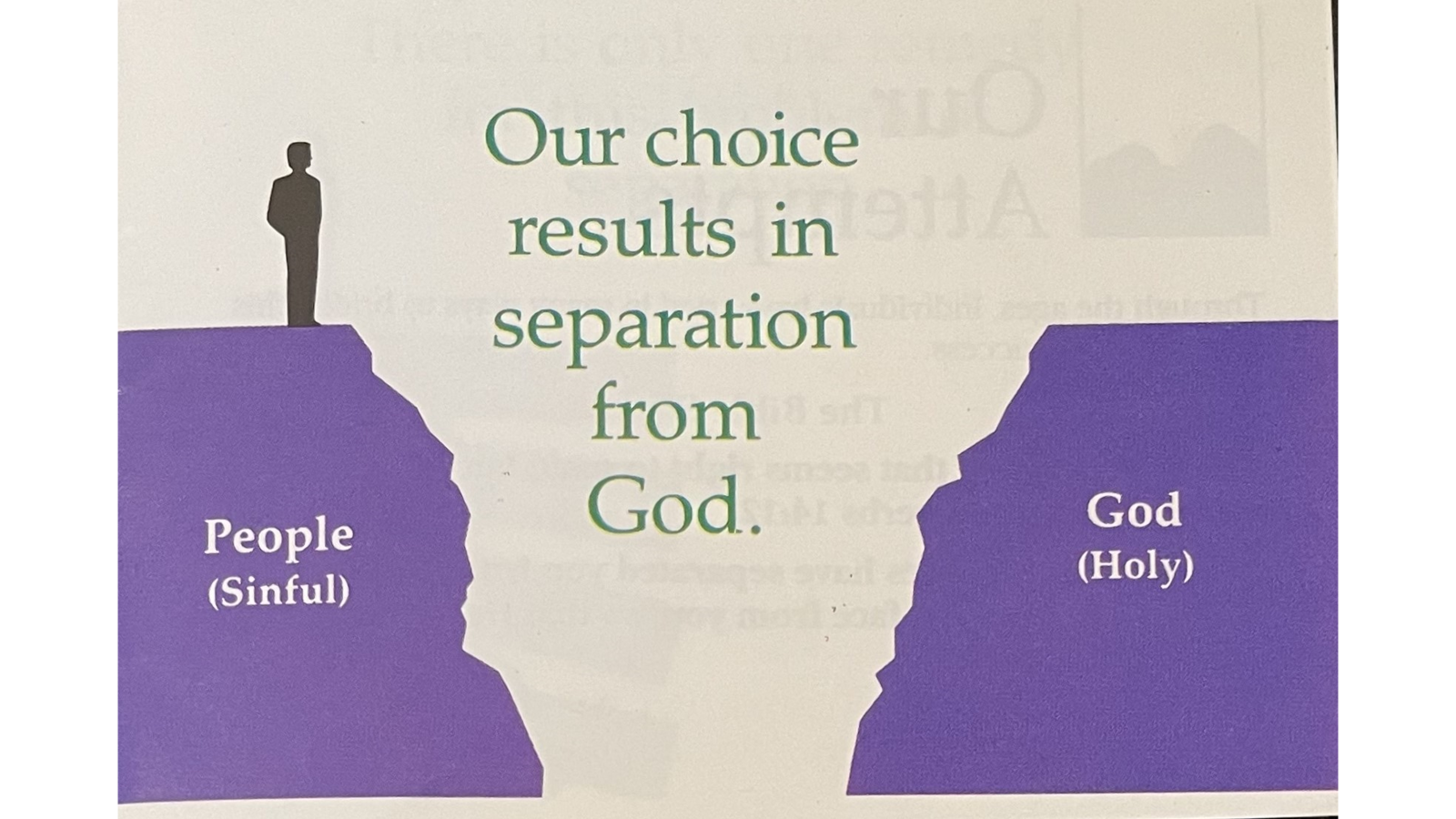 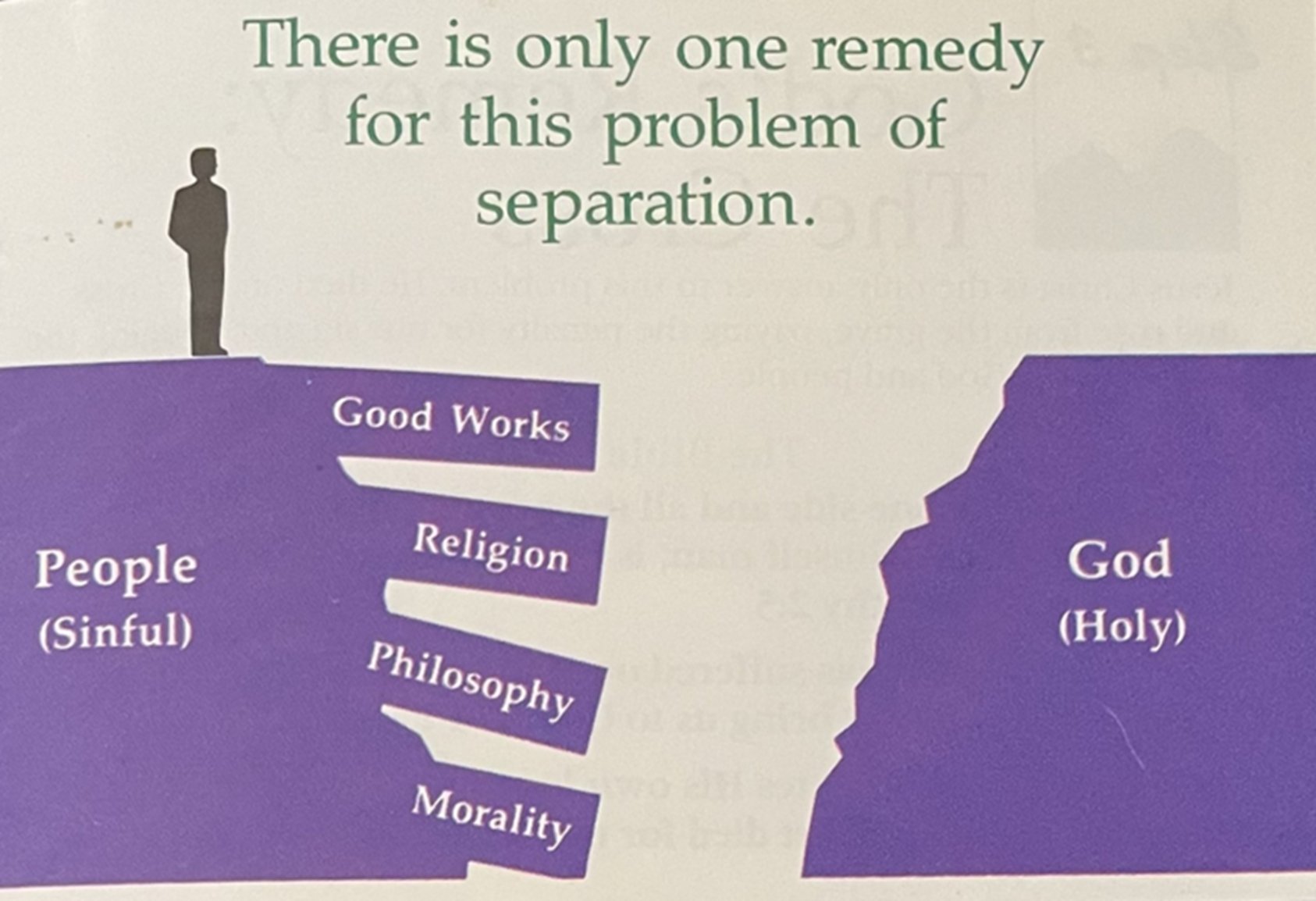 REMEDY
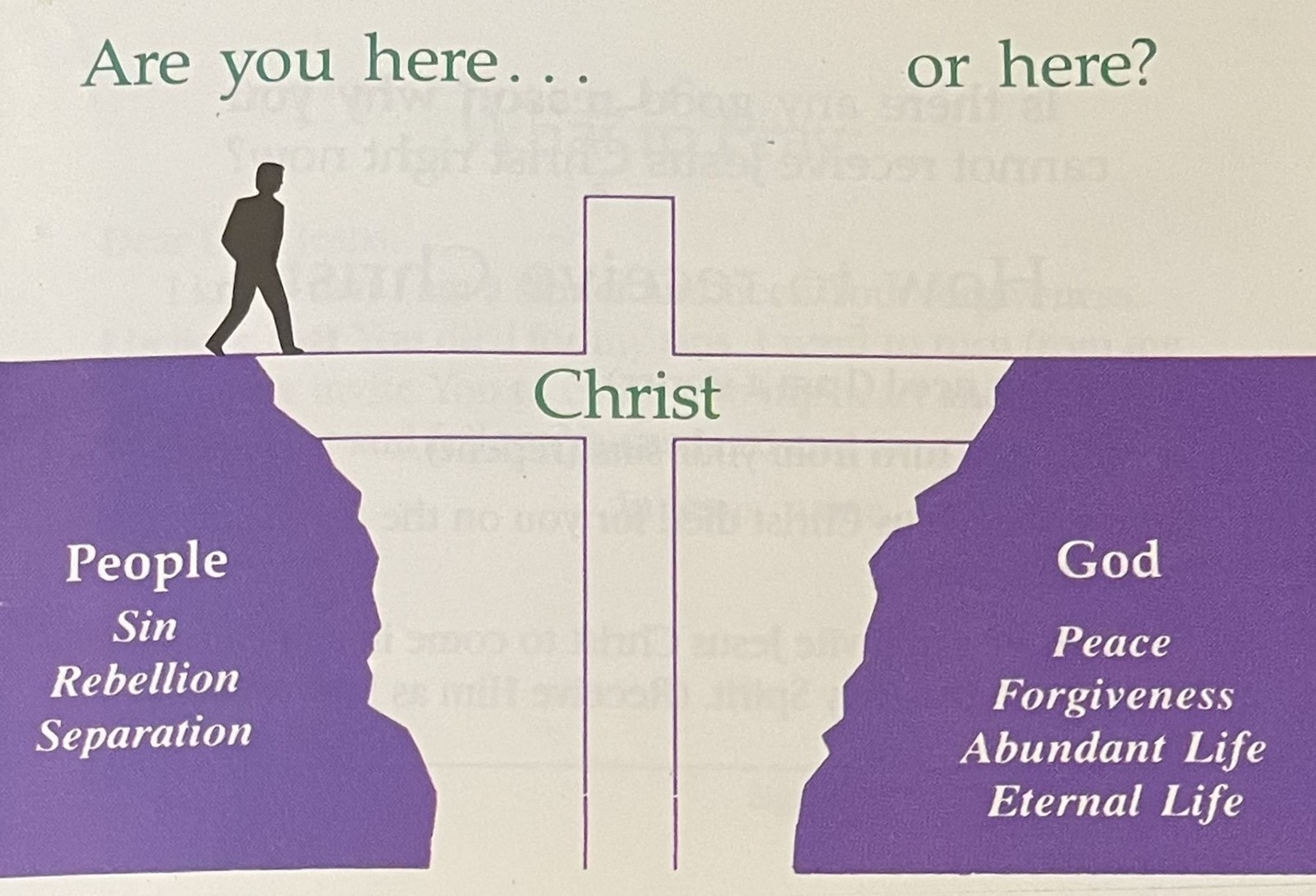 RESPONSE
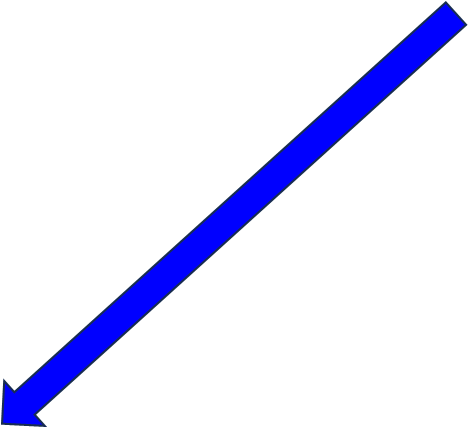 …here’s HOW
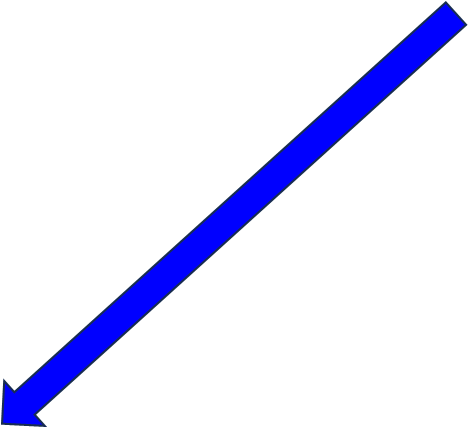 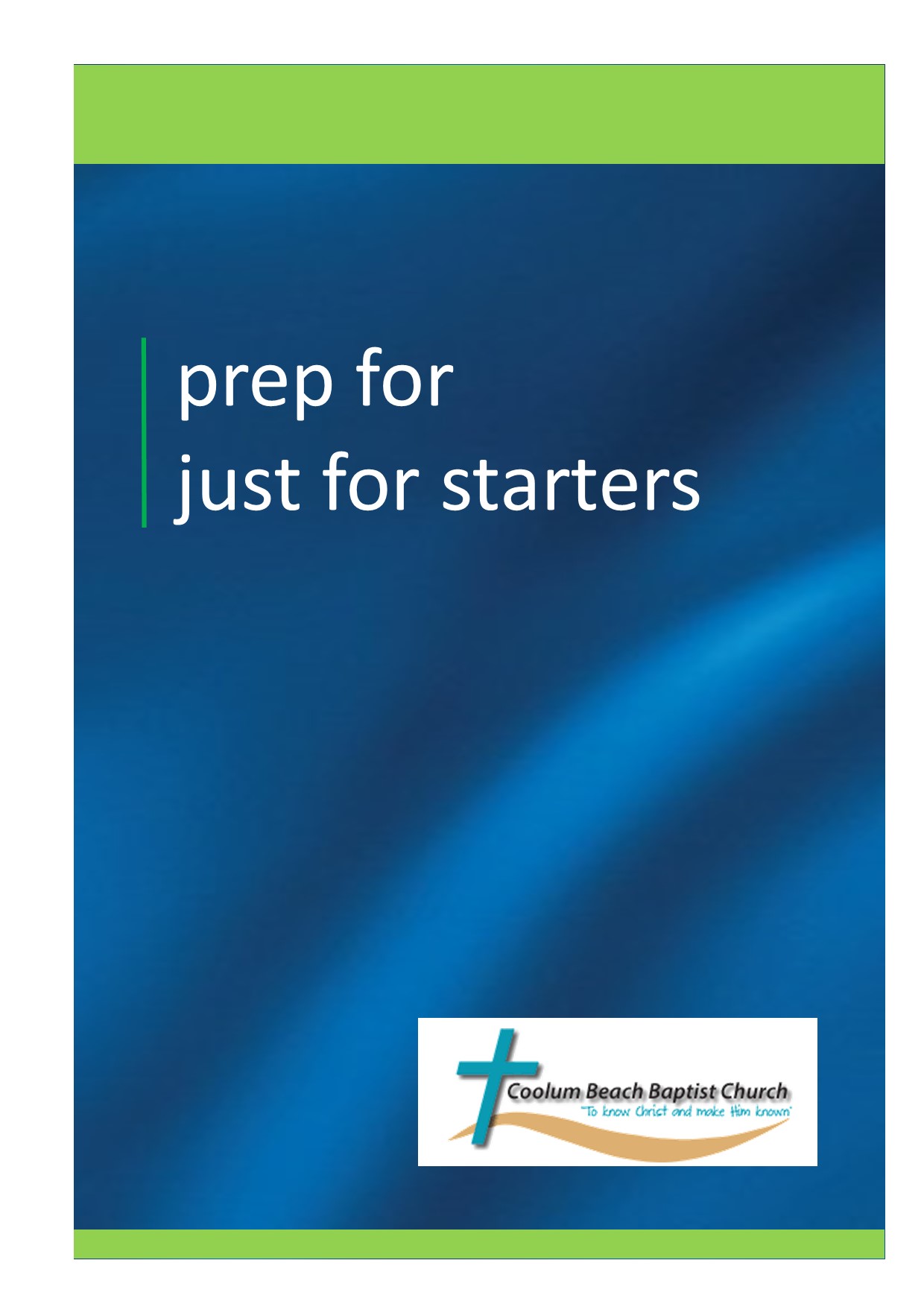 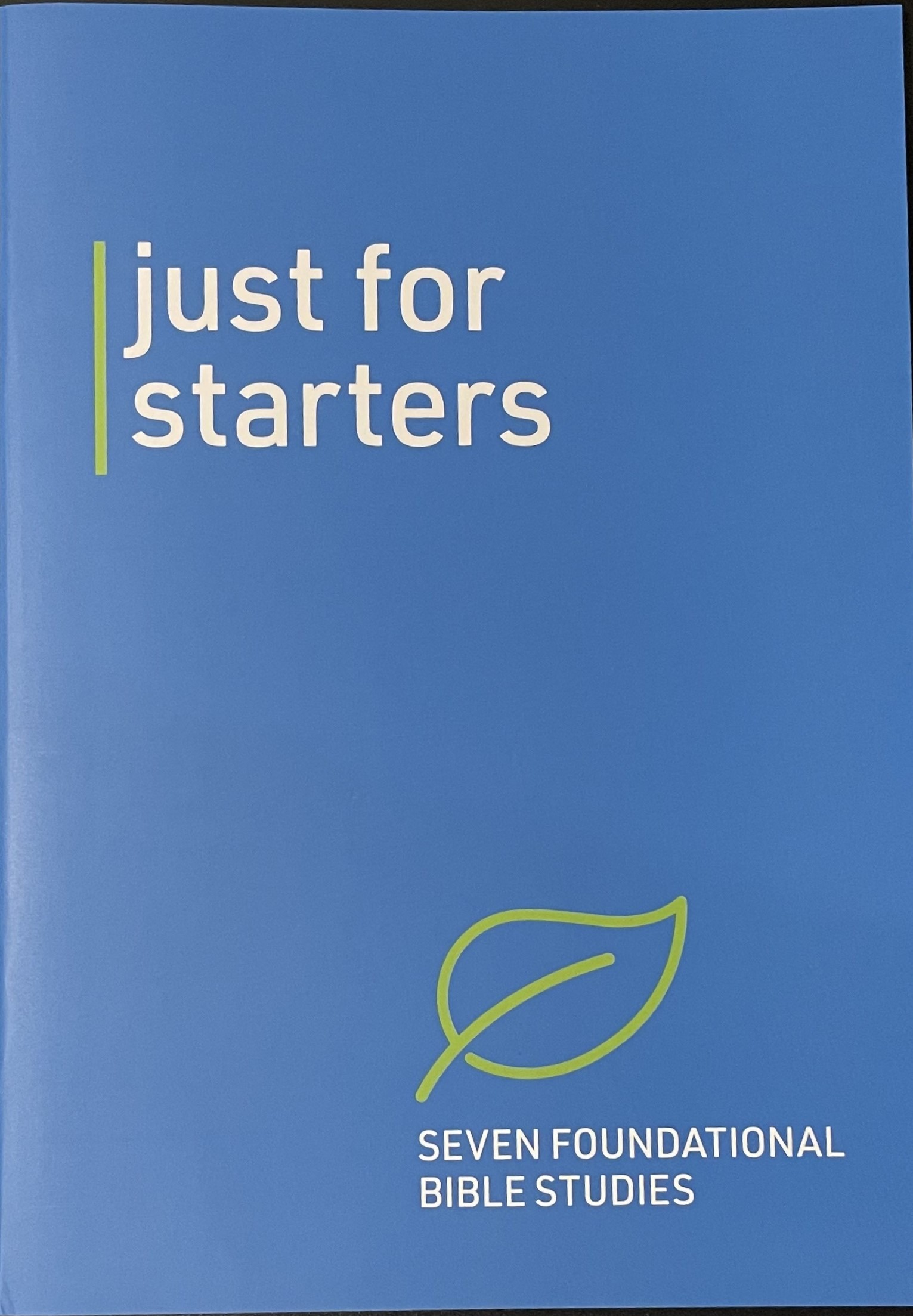